Figure 4. SEM of representative exfoliated teeth. (A and B) SEM of tooth 1 from the control individual, (C–F) SEM of ...
Hum Mol Genet, Volume 25, Issue 16, 15 August 2016, Pages 3578–3587, https://doi.org/10.1093/hmg/ddw203
The content of this slide may be subject to copyright: please see the slide notes for details.
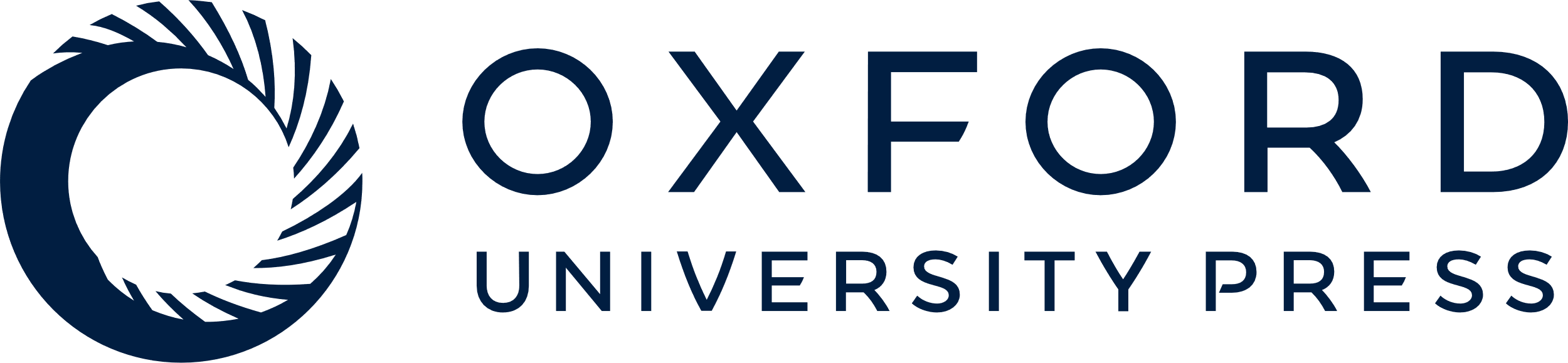 [Speaker Notes: Figure 4. SEM of representative exfoliated teeth. (A and B) SEM of tooth 1 from the control individual, (C–F) SEM of tooth 4 from individual IV:1, boxed regions on pictures A, C and E reflect the boundaries of the photographs taken at higher power in these regions, labelled B, D and F. Control tooth 1 exhibits normal, typical enamel architecture comprising prisms (rods) of individual enamel crystallites. Tooth 4 exhibits both regions of relatively normal enamel and disturbed structure. The cross sectional surface of Tooth 4 has a “smooth” appearance that may reflect the presence of organic material.


Unless provided in the caption above, the following copyright applies to the content of this slide: © The Author 2016. Published by Oxford University Press.This is an Open Access article distributed under the terms of the Creative Commons Attribution License (http://creativecommons.org/licenses/by/4.0/), which permits unrestricted reuse, distribution, and reproduction in any medium, provided the original work is properly cited.]